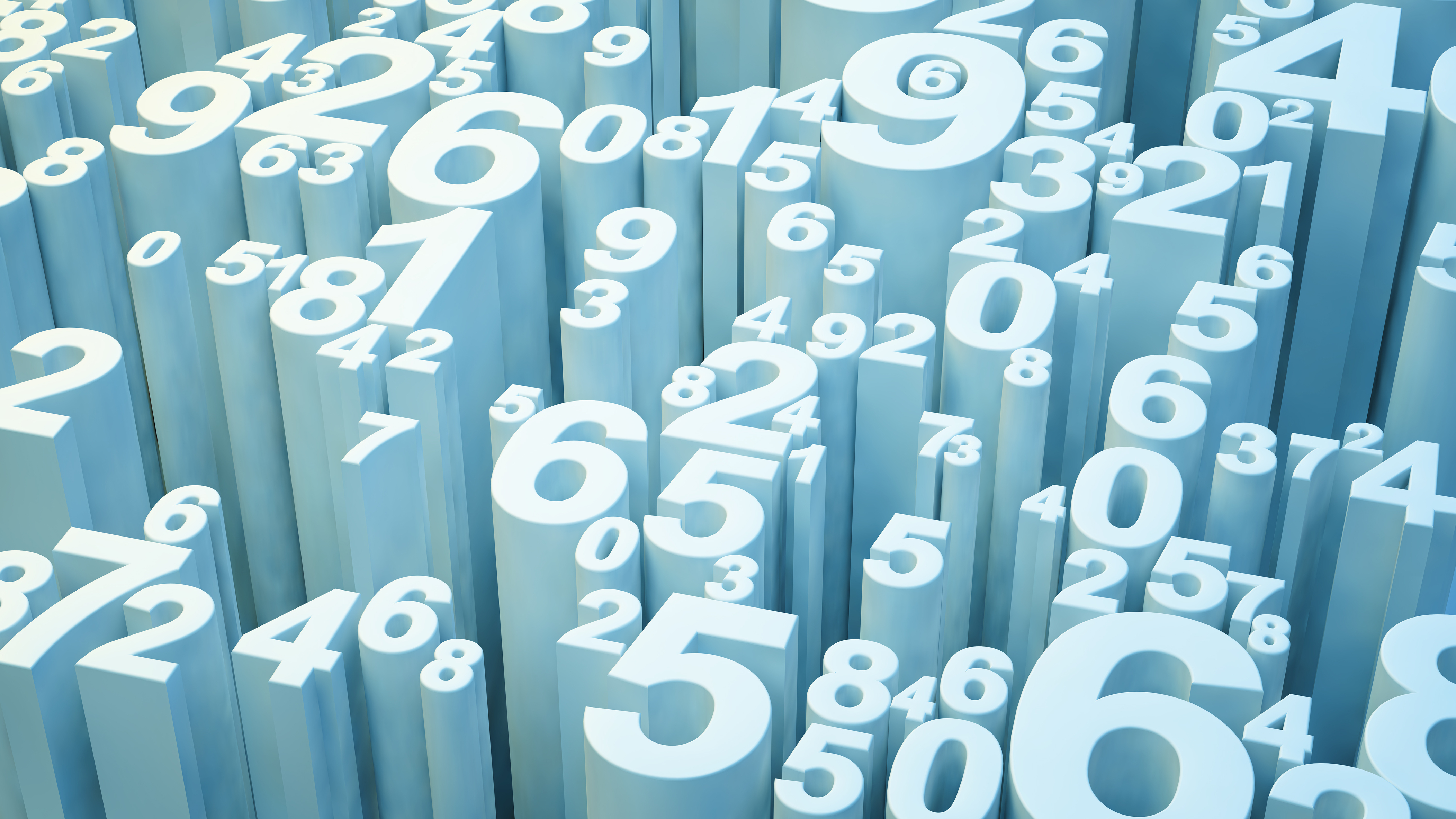 My future job
By George Thliveris
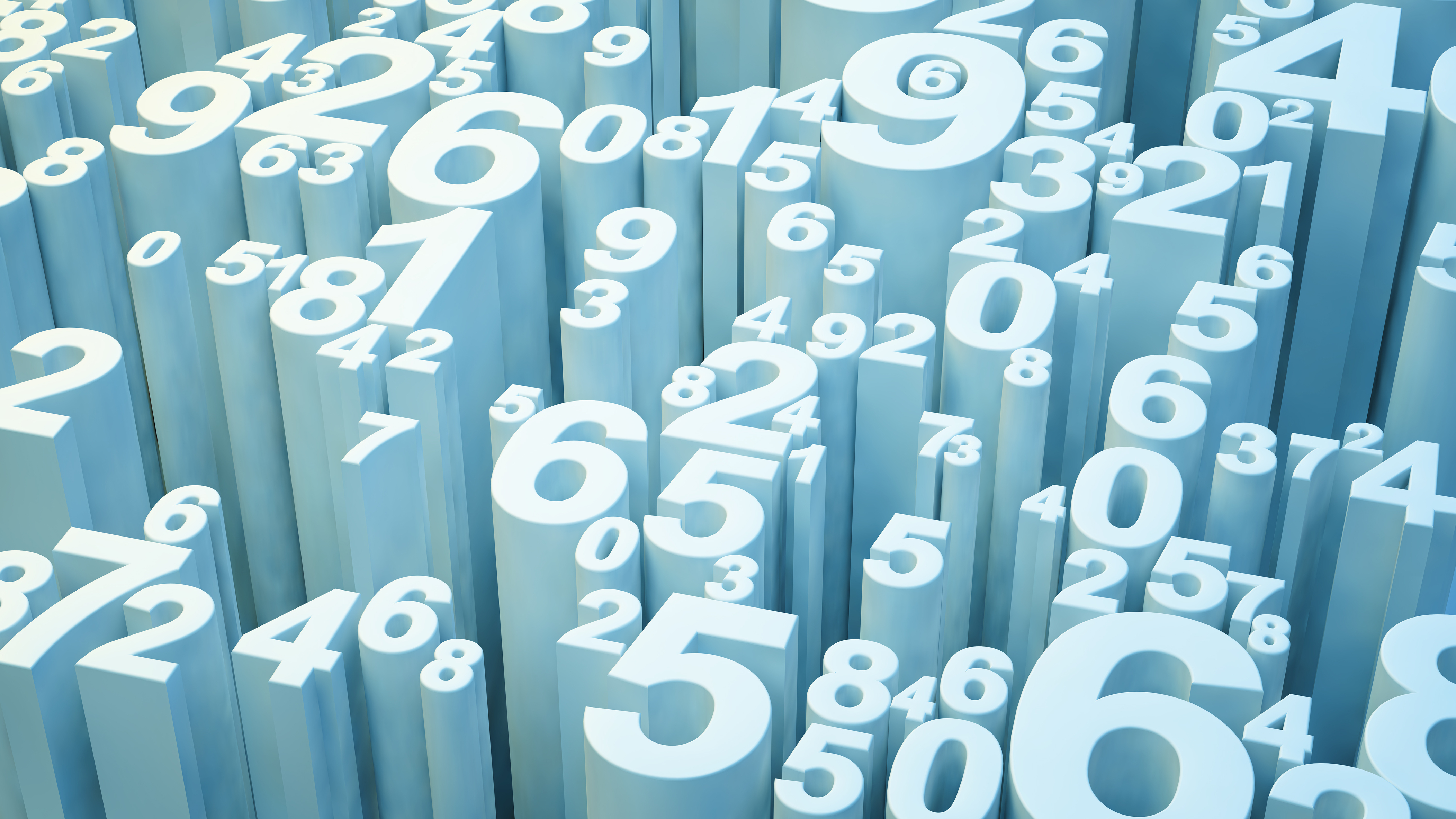 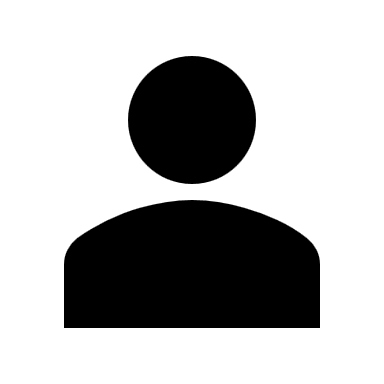 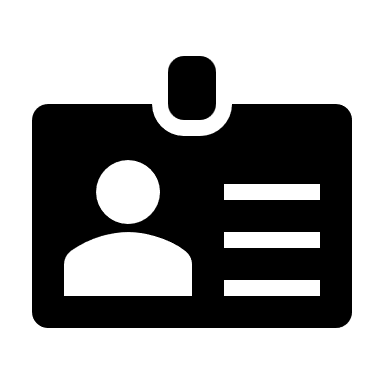 Interviewer:  Hi everyone! Today we invited George Smith, who is 	a computer engineer, to tell us some information about 	his job. George, we would like to know what’s your 	typical day like…


George:  Hello! I’ m really glad that you invited me here today. 	Actually, I have to get up at 9 o’clock every day and walk 	to my office. I am all the time in front of a computer 	screen. I don’t have particular working hours, 	sometimes my work ends at 12am.

Interviewer:  WOW! That must be really tyring!
meet George Smith
Computer Engineer
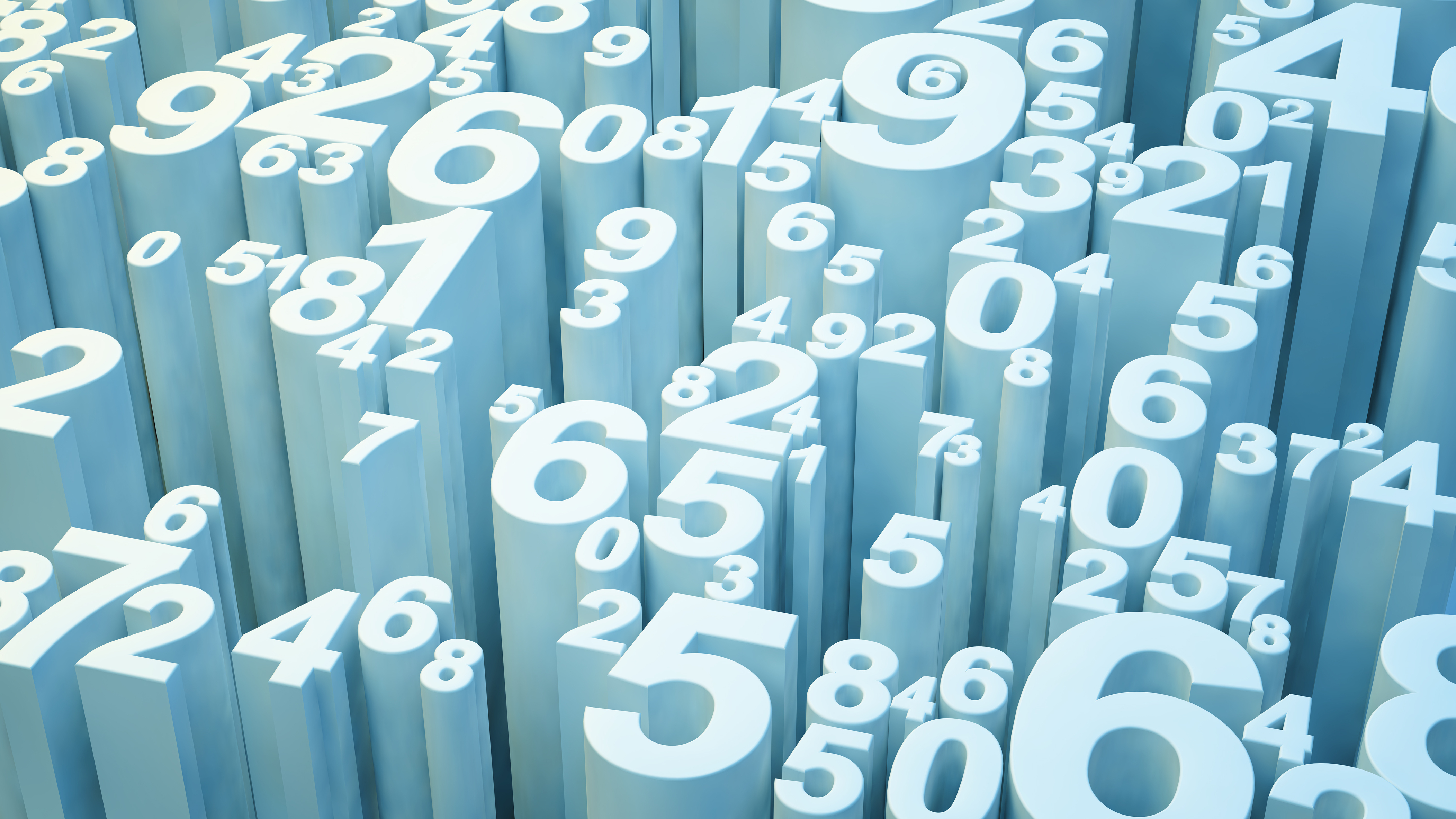 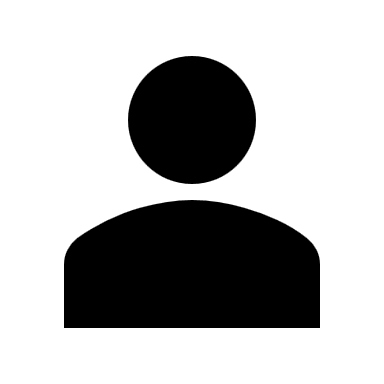 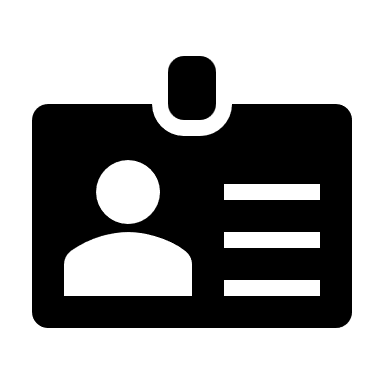 Interviewer:  Ok, next question! What two or three skills help you 	the most in your job?


George:  Well, in my job you have to know a lot of things about 	ICT. Also you should know how to fix a computer, or a 	network. Some people might thing that computer 	engineering is something that everyone can do, but 	actually it’s quite the opposite. You have to face a great 	deal of difficulties while your are fixing a computer.
meet George Smith
Computer Engineer
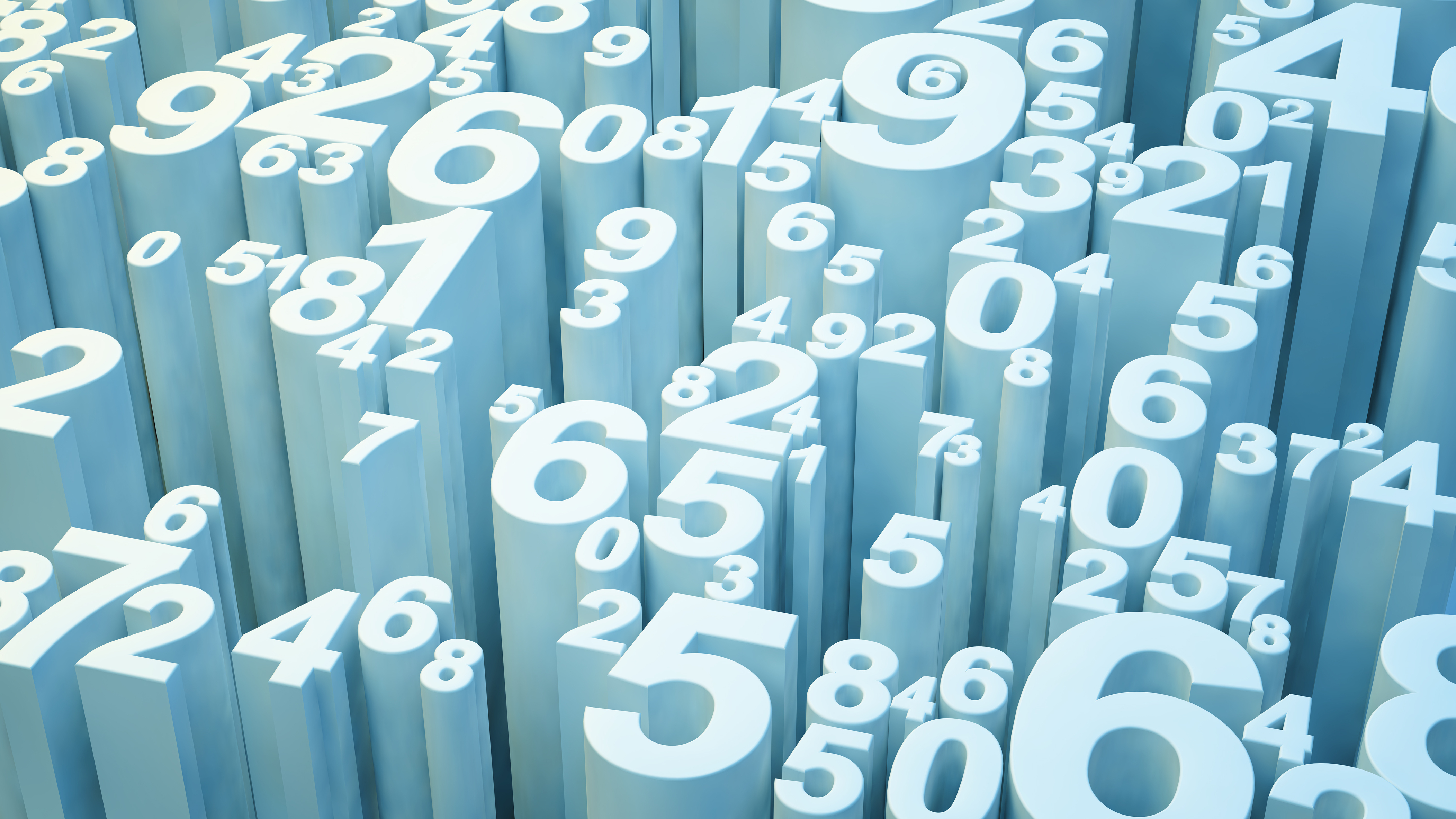 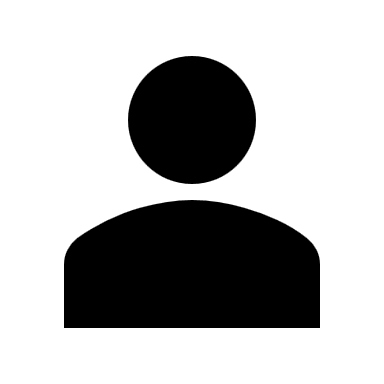 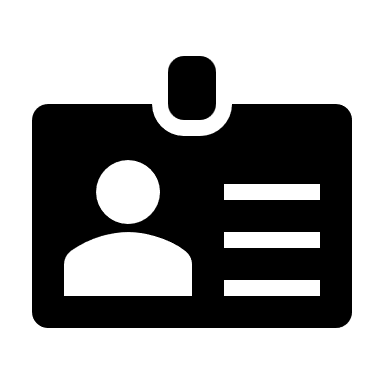 Interviewer:  What kind of education will someone need for this 	job?


George:  Fine….you have to try very hard if you want to become a 	computer engineer and especially after high school. You 	have to be training for this from a young age. You must 	study hard if you want to go to the University and get 	the job.	
	Some subjects that might be useful are ICT, Maths, 	Physics, and AI knowledge.
meet George Smith
Computer Engineer
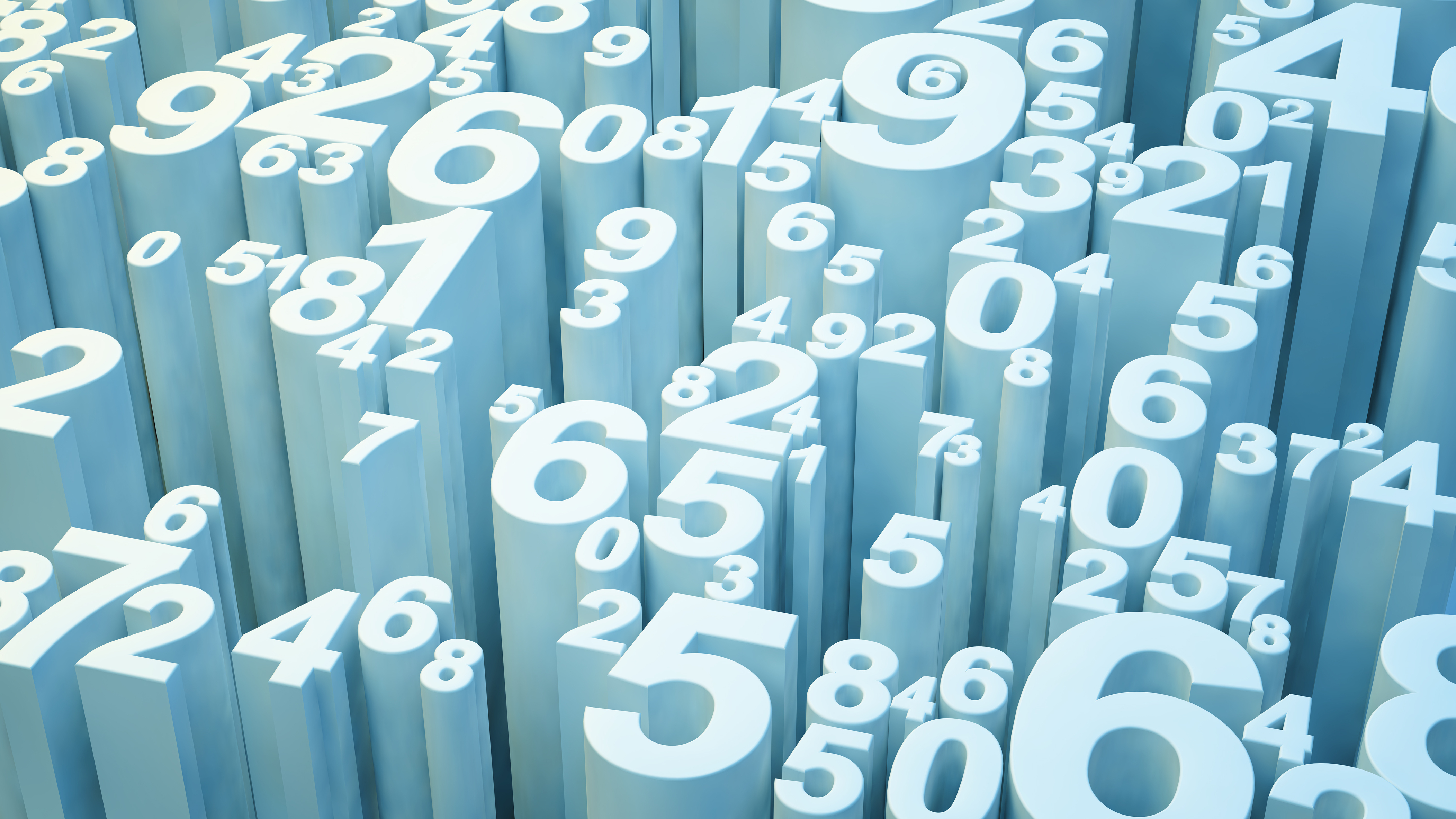 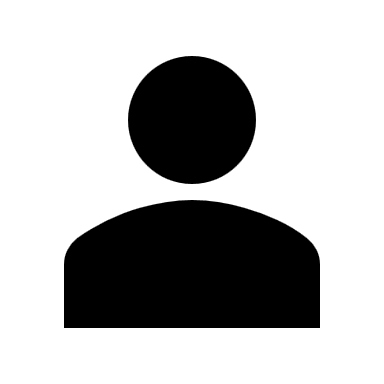 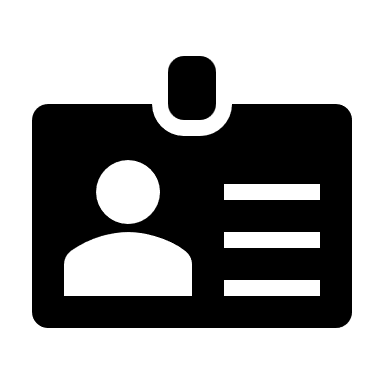 Interviewer:  That sounds really interesting! Now, what do you 	like the most about this career? 


George:  My favourite part of my job is when I finish my work and 	get back to my house!!!


Interviewer:  That’s actually the best part of every job!
meet George Smith
Computer Engineer
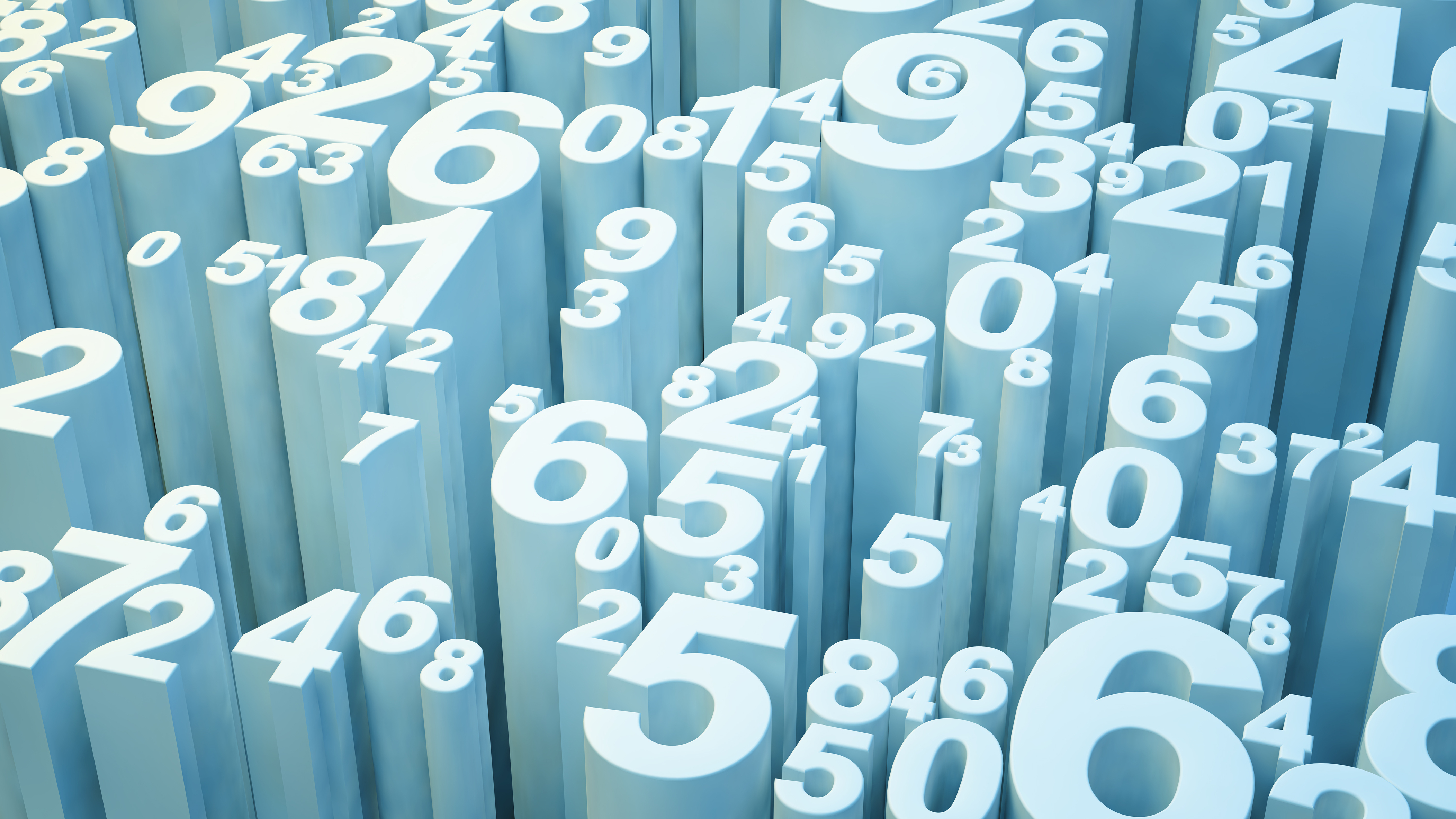 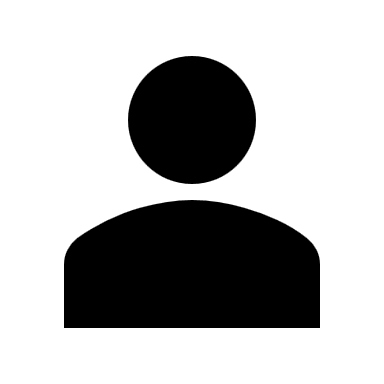 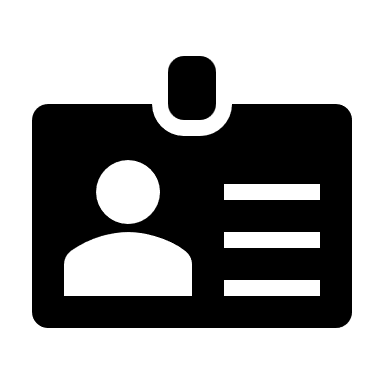 meet George Smith
Computer Engineer
Interviewer:  What’s the hardest part of your job?

George:  In my opinion, the hardest part is that sometimes I work 	a lot of hours.
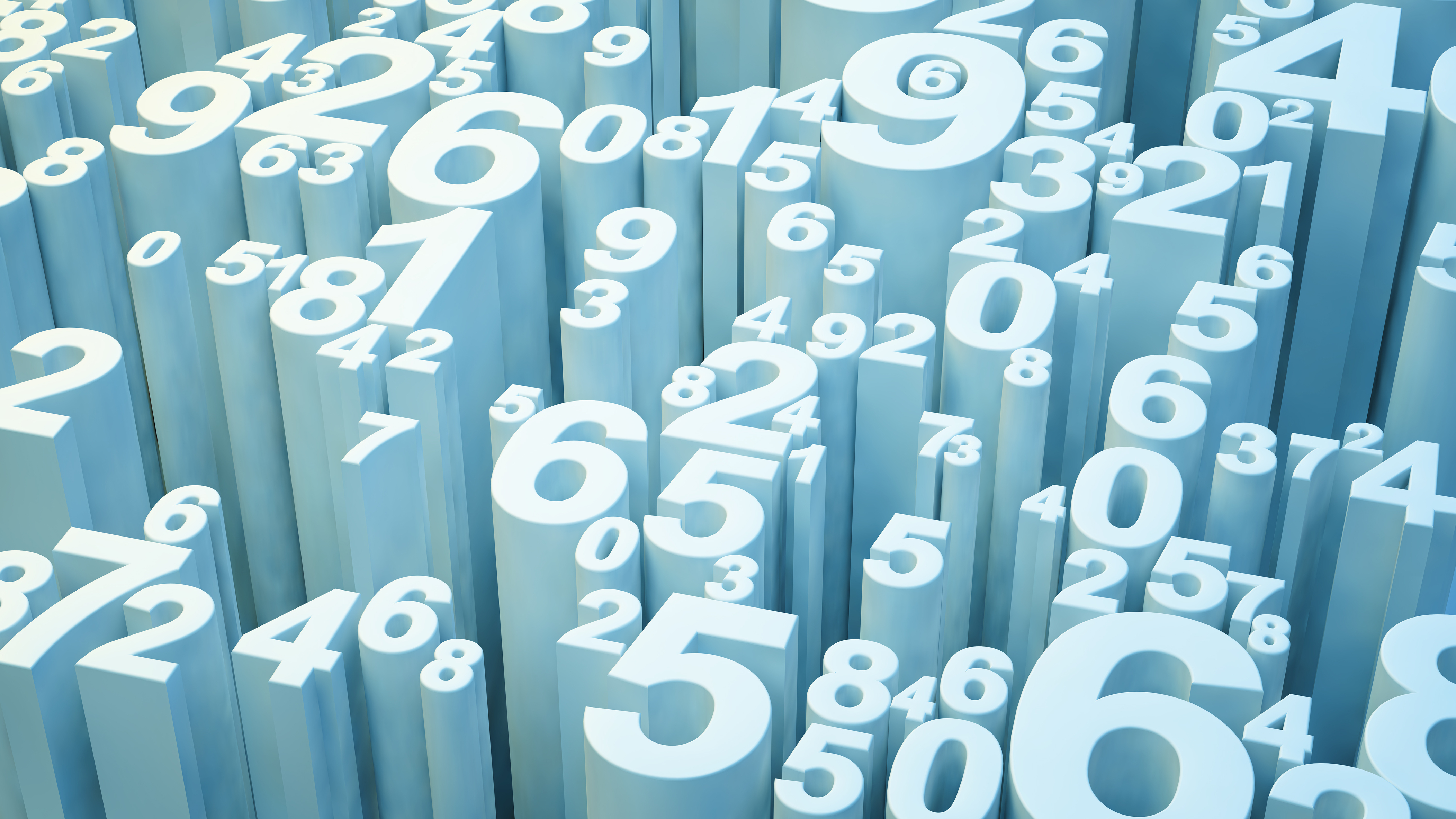 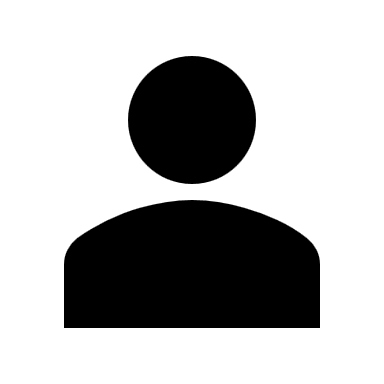 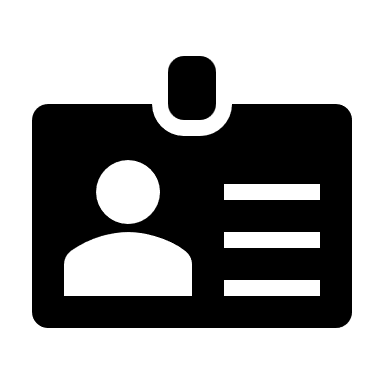 Interviewer:  What do you think the future looks like for this kind 	of career George? 


George: Well, it’s a fact that technology evolves every day so, I 	believe that this job might disappear in the future. I 	mean that inventors may invent a machine to do this job 	instead of a human.
meet George Smith
Computer Engineer
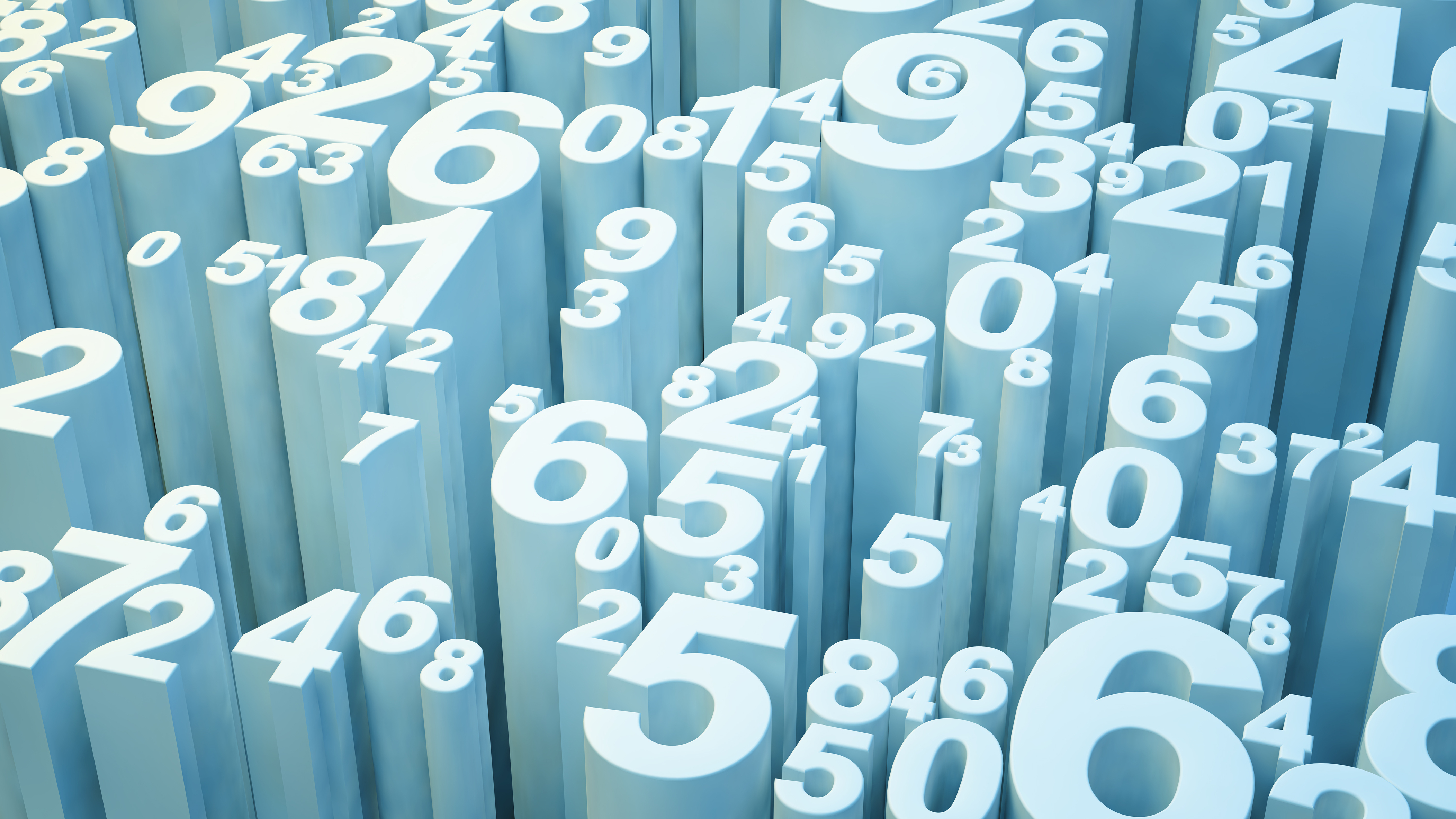 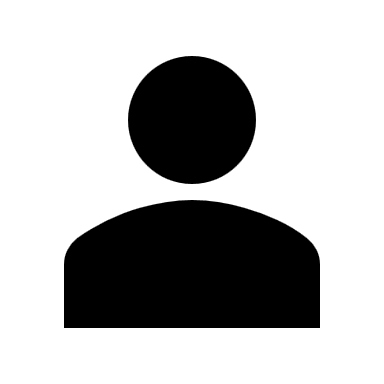 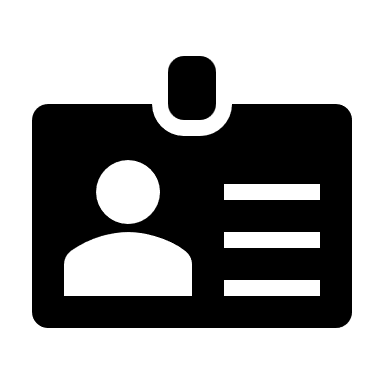 meet George Smith
Computer Engineer
Interviewer:  Ok George. Thanks for your time. I m looking 	forward to seeing you again soon! Bye! 


George: Bye! Thanks for inviting me here today!
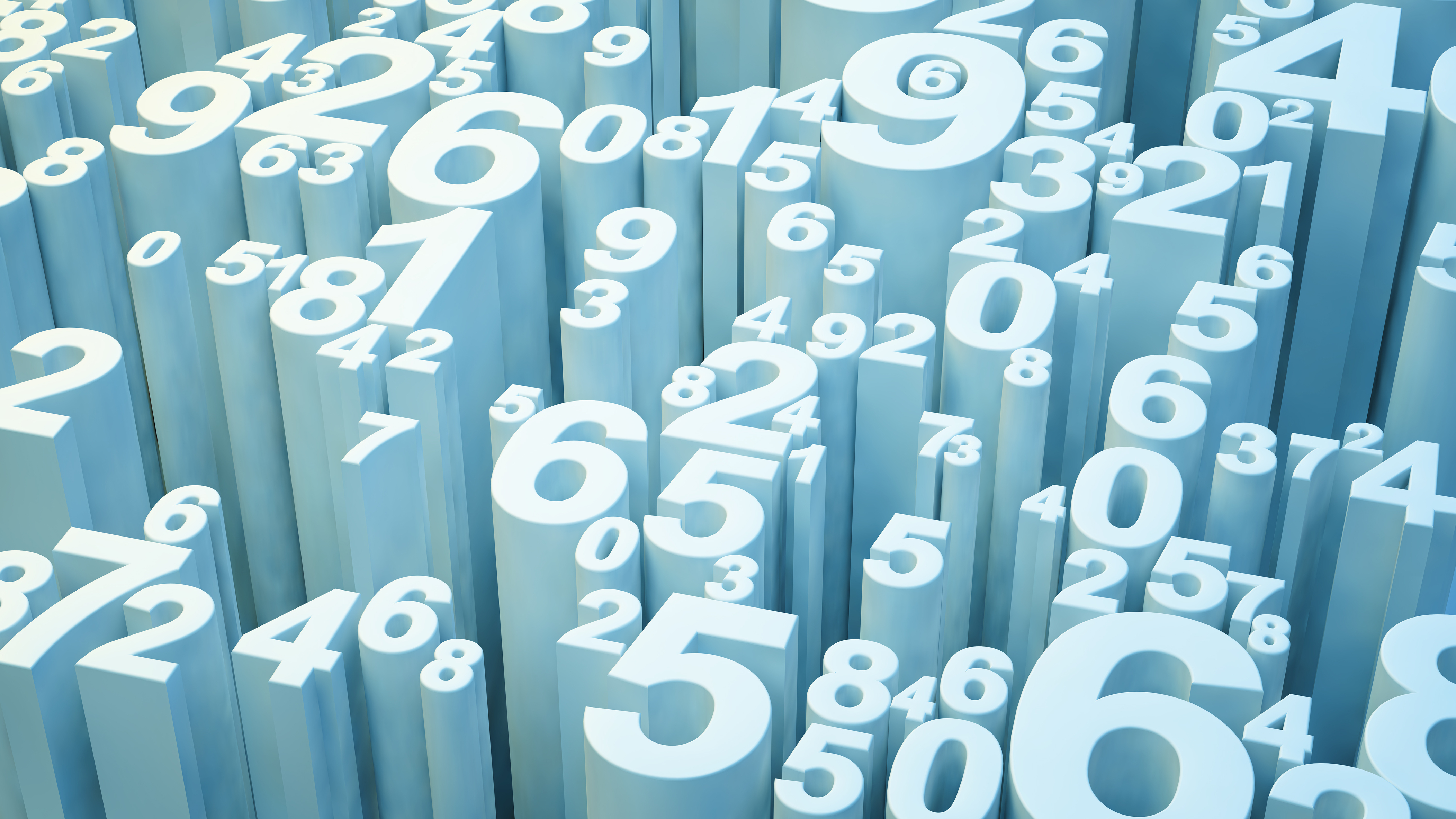 Thanks for watching!!!!!